Psi
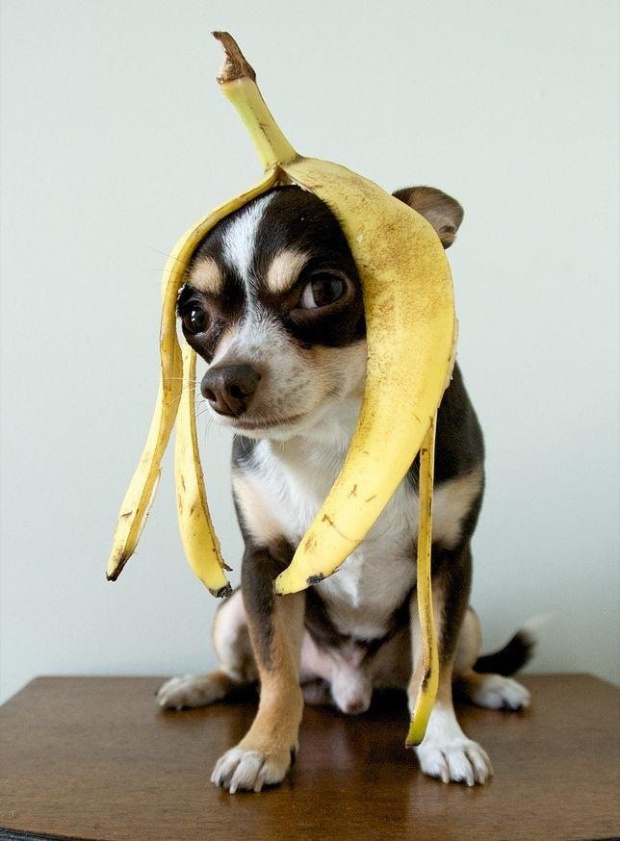 Něco málo o psovi
Domestikovaná šelma

Min. 14 tisíc let – doprovázení člověka

Celosvět. populace psů :   500 mil.
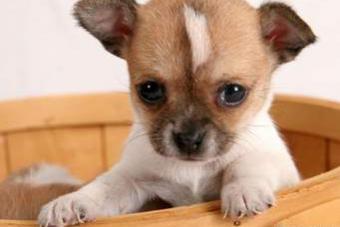 Užitečnost
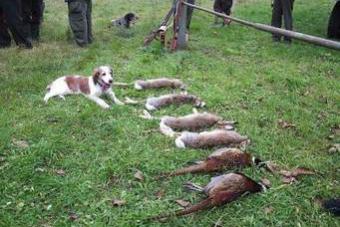 Při lovu

Při nahnání stád 

Na hlídání domu

Pro zábavu

K přepravě nákladů
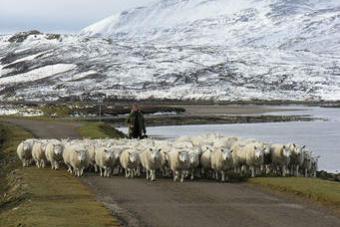 Popis
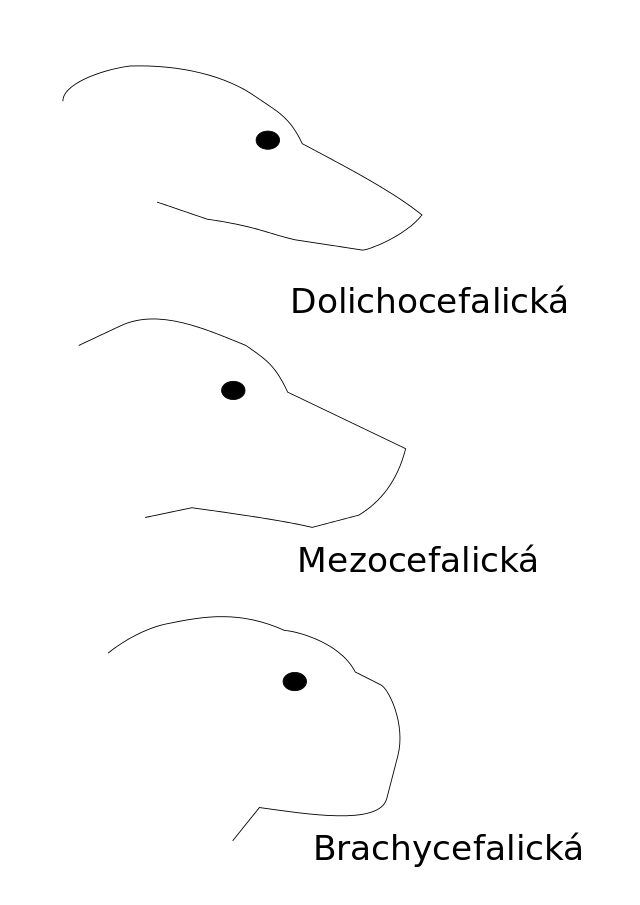 Štíhlé, svalnaté tělo
Mohutný hrudník
Svalnatý krk
Hlava : prodlouž. čenich. Partie
Malé oči
Pevné drápy
Ocas : středně dlouhý
Anatomie
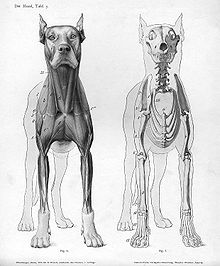 Kostra : 271-282 kostí
Tři hlavní části psa

Dosp. Pes 42 zubů
Štěně 28 mléč. Zubů

Skus nůžkový
Zkrác. čenich -  předkus
Chrup
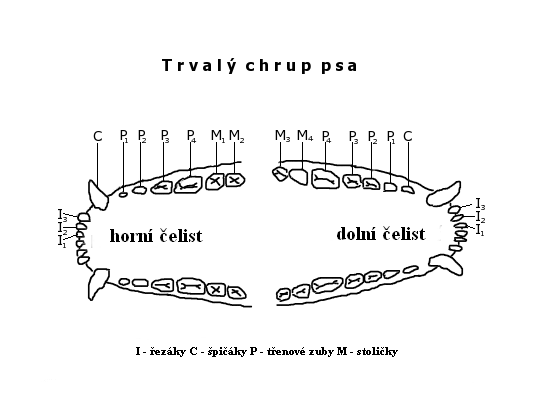 Vzhled
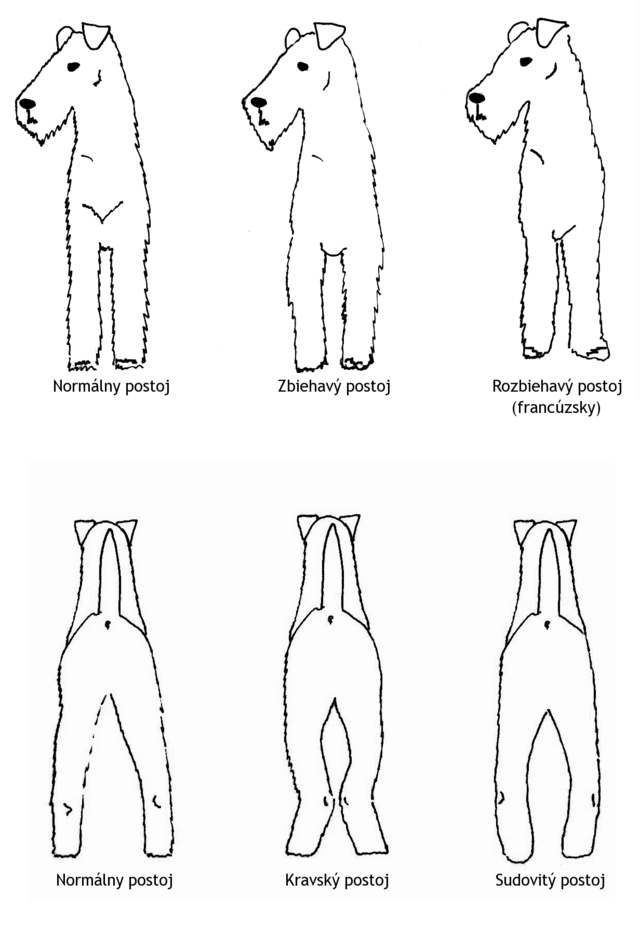 Hlava 2 celky -  mozkovna, čenich. Partie
Tělo – 
Smysly – čich, sluch, zrak
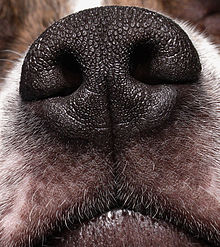 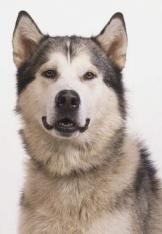 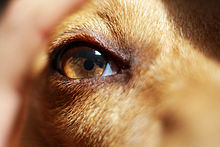 Srst
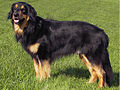 Dlouhá srst s podsadou ( Hovawart)
 Hladkostrtá ( Jezevčík )
Hedvábná srst 
    ( Jorkšír ) 
Kudrnatá srst ( Pudl )
Hrubá srst ( Elderteriér )
Zvláštní srst ( Komodor )
Bezsrstý ( Peruánský naháč )
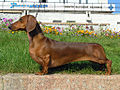 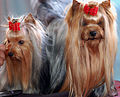 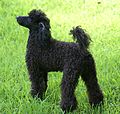 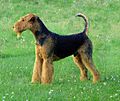 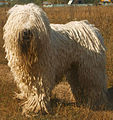 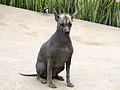 Rozmnožování
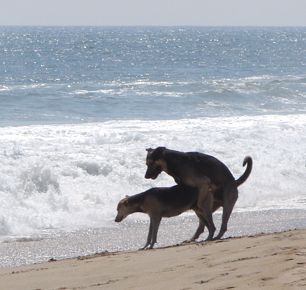 Říje: Feny- dosp. v 7 až 12 měsíci
Páření: 1) Předehra
                  2) Akt páření
                  3) Svázání
Březost: 63 dní
Porod: 6-12 h
Štěně: slepá, hluchá, nevyvinutý čich
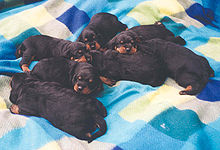 Vrozené chování - Temperament
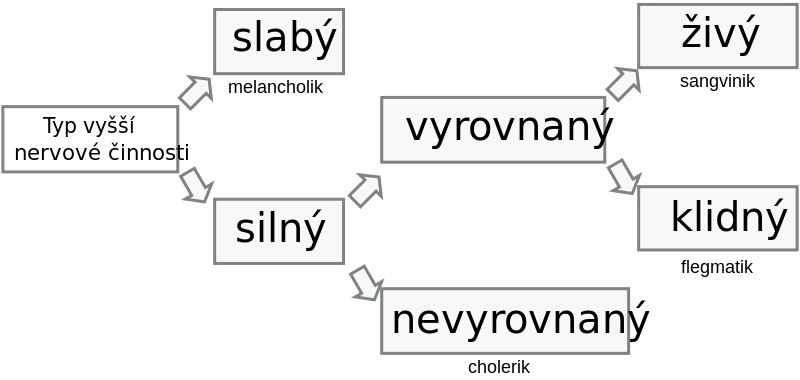 Teritoriální chování
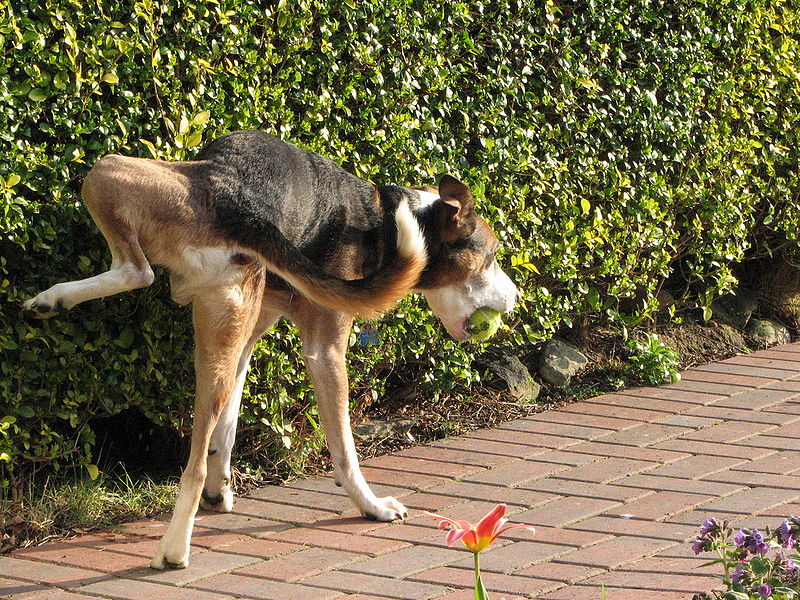 Nemoci psů
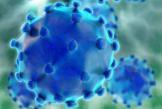 Virová hepatitida

Leptospiróza

Vzteklina

Psinka
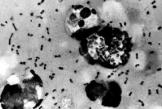 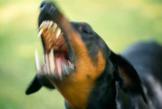 Zdroje
[www.wikipedie.cz/Pes domácí]

[www.seznam.cz/obrázky/psi]


[www.odlibenskelodenice/články/kryti a porod]

[www.mamepsa.wobo.cz/pareni]
Zápis
Domestikovaná šelma

271-282 kostí v celém těle

Celosvět. Populace psů : 500 miliónů

Dospělý pes 42 zubů

Březost : 63 dní
Obrázky
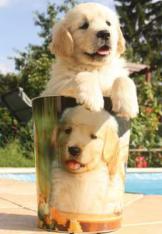 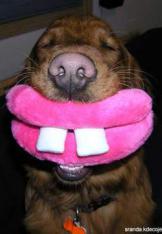 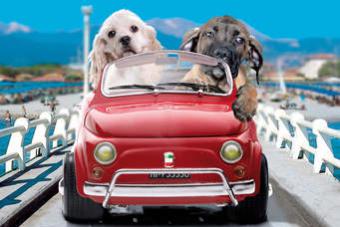 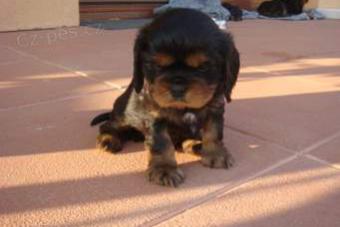 Děkuji za pozornost
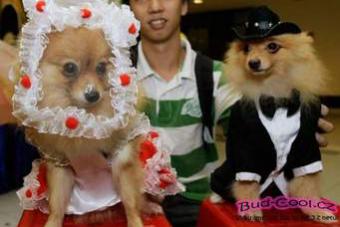